Design your Packed Tower 
By KG TOWER
In Just 5 minutes!
Packed Tower Data Input
                              Vapor inlet                                                                 Vapor Outlet





                             Liquid Inlet                                                                   Liquid Outlet
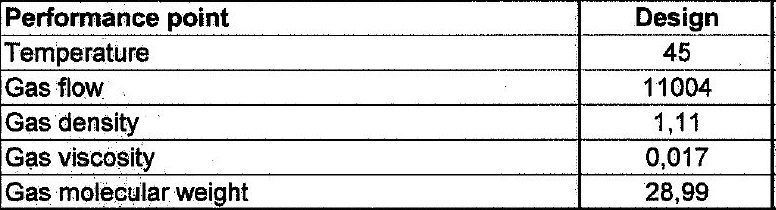 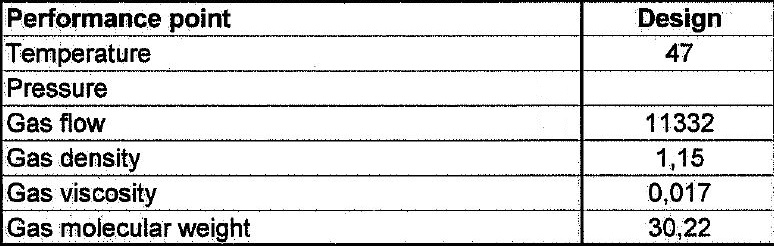 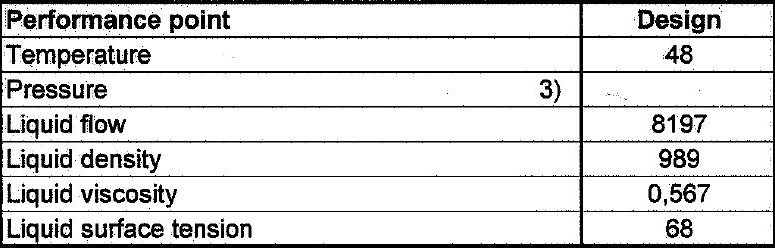 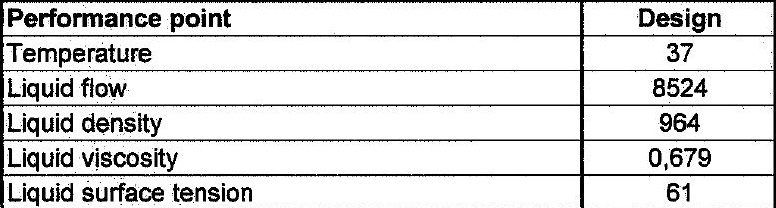 Packed Tower ID Sizing
1.Determine the capacity term value
   Choose a ΔP value and calculate the flow parameter
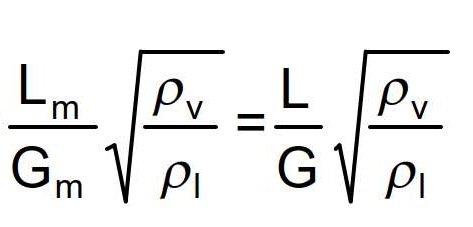 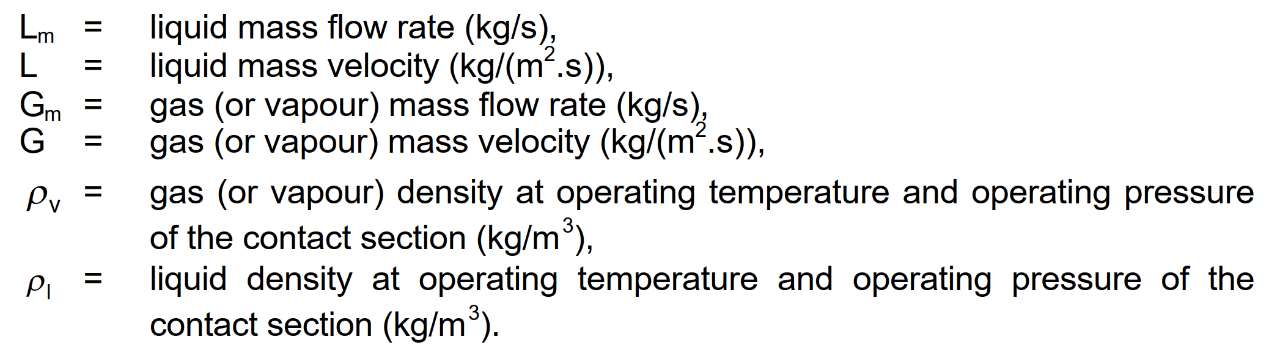 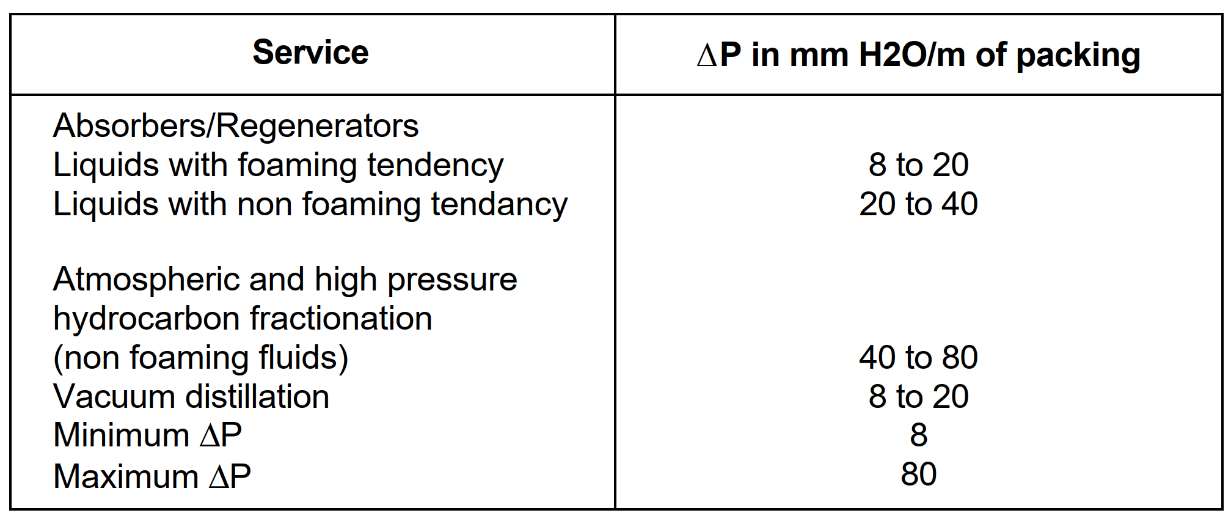 Calculation for this step
2. Determine Capacity term or C from diagram below
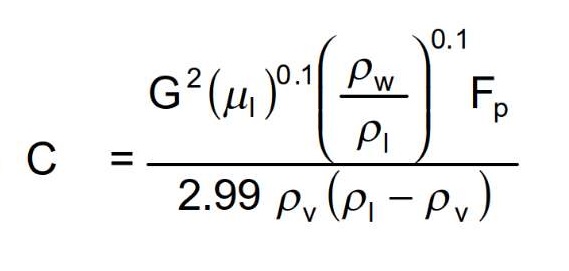 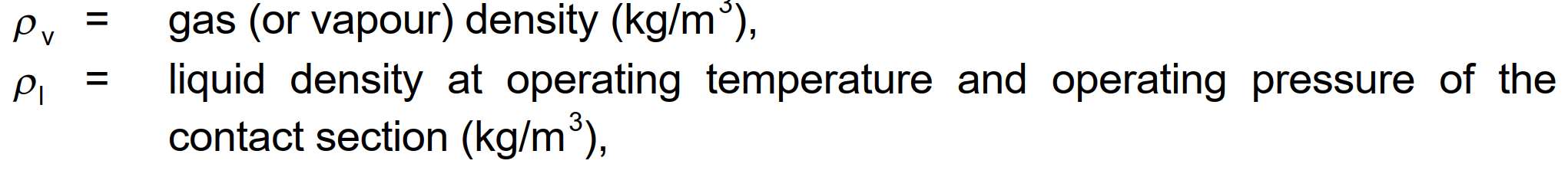 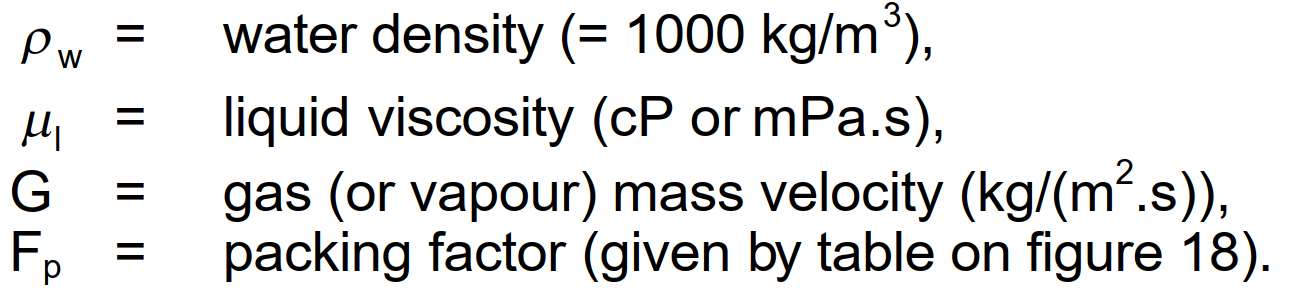 Packed Column Pressure Drop Correlation
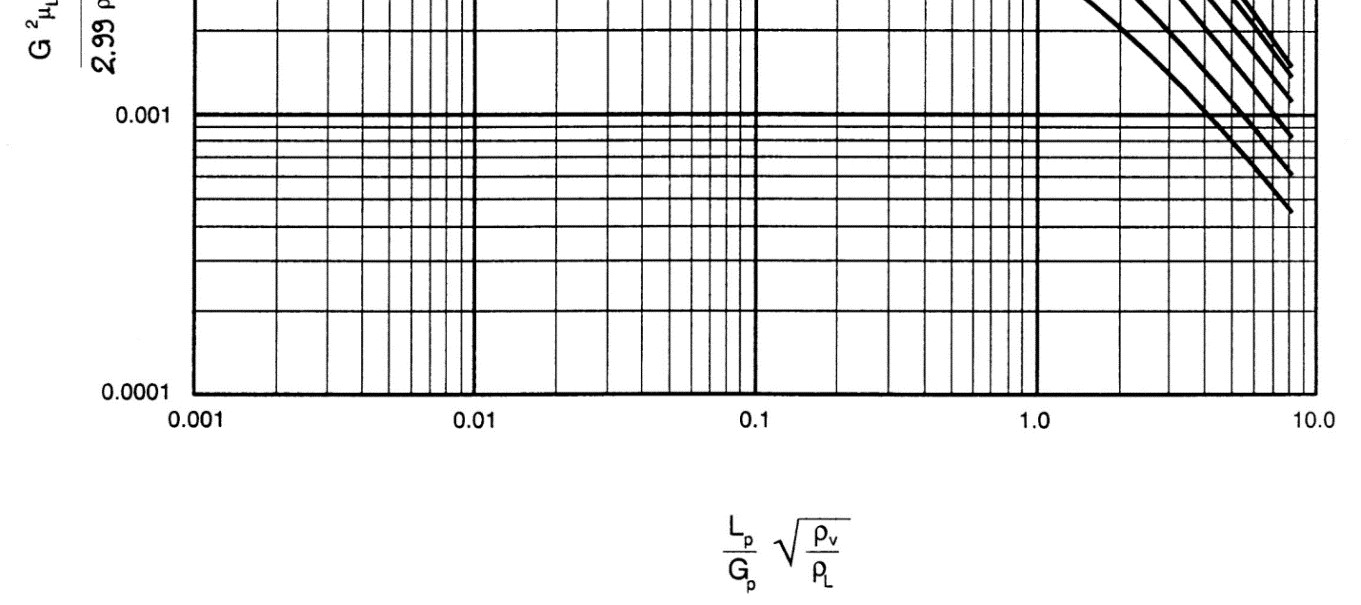 Calculation for this step
Note that according to licensor requirement a dp of 10 mbar is chosen
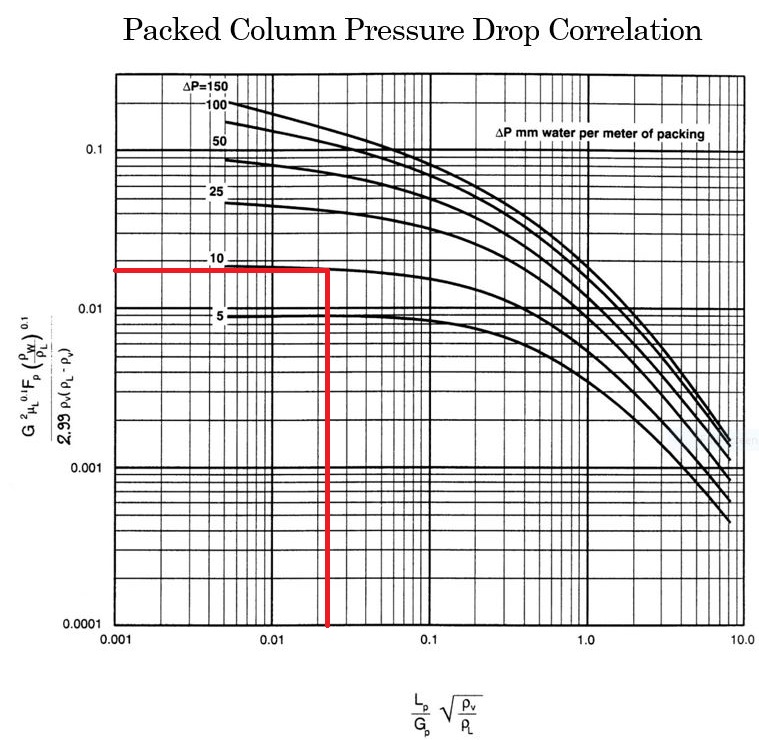 3. Choose a packing type and determine the packing factor (Fp)

The packing factors for various packings are shown in figure 18.
Usually packings smaller than 25 mm (1 in) size are intended for column diameters of 300 mm or 
   smaller, packings of 25 mm to 37 mm (1 in to 1½ in) in size for column diameters from 300 mm to 900 
   mm, and packings from 50 mm to 75 mm (2 in to 3 in) in size for column diameters of 900 mm and 
   more.
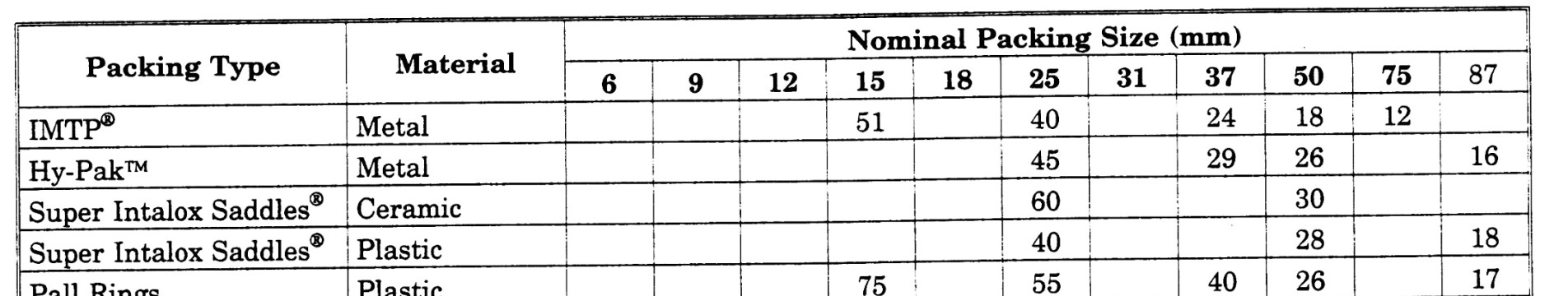 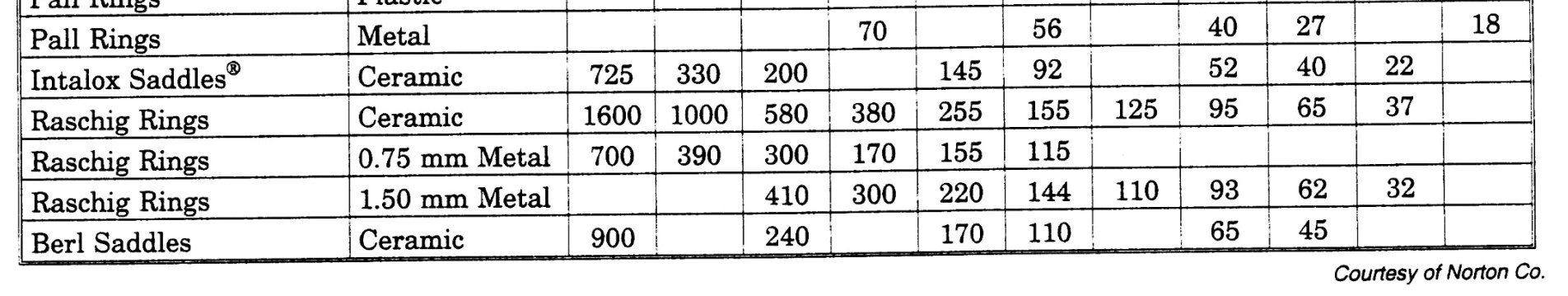 Calculation for this step
We select IMTP because of its  wide applicability and suppose that ID is more than 900mm; as a result, 
a 2 inch (50mm) IMPT is selected with packing factor of 18 according to the table below.
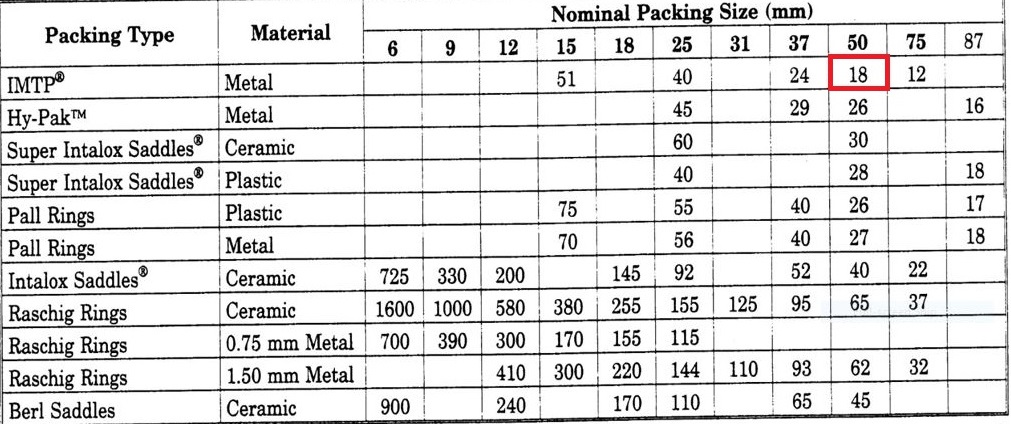 4. Calculate the gas (or vapour) mass velocity G with the capacity term C value determined in previous step.



5. Determine minimum inside diameter using following formula
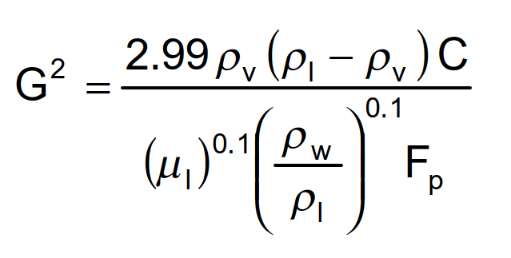 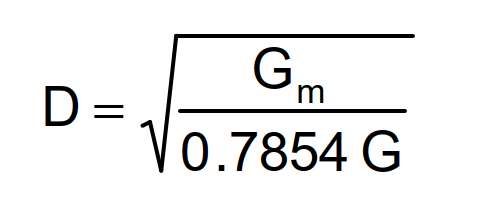 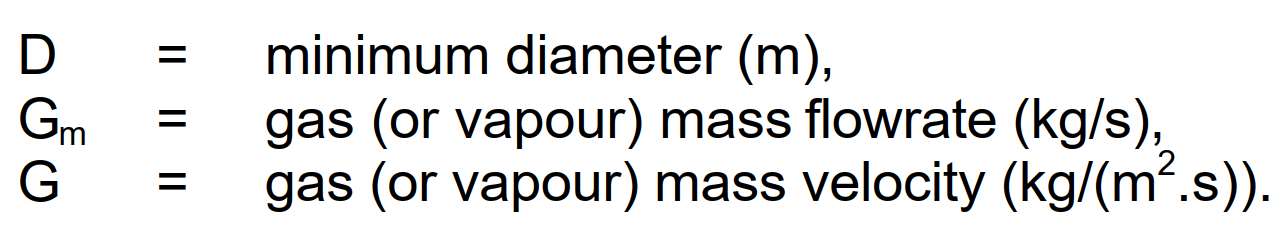 Calculation for this step
6. KG TOWER Confirmation
                                                  
                                                    Open the software and select a new case
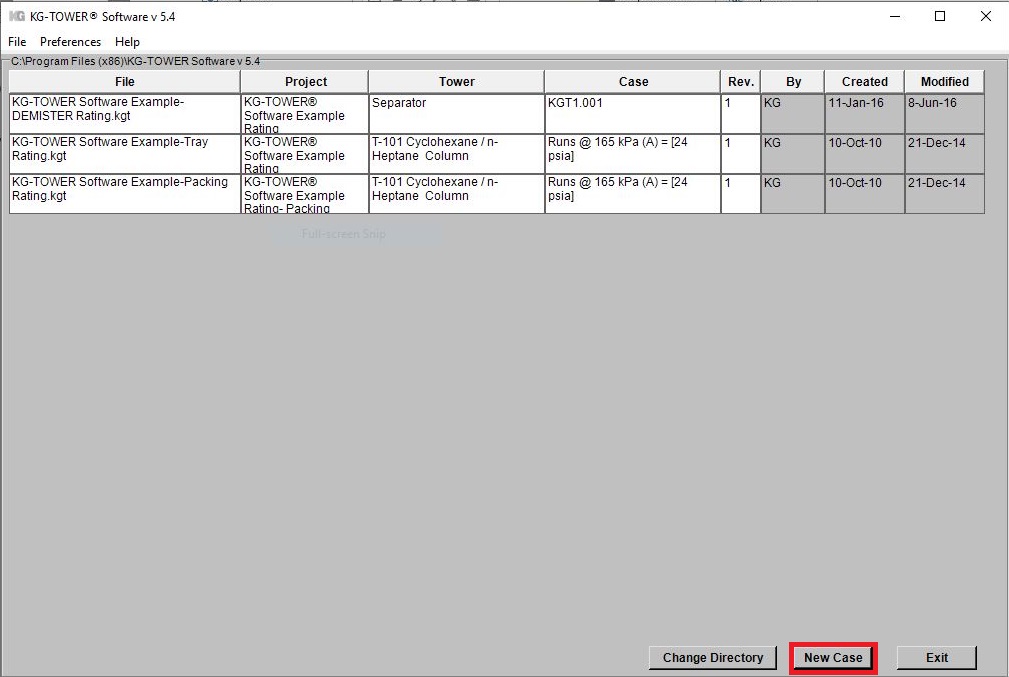 Fill-up box 1 and 2 and then click Packing
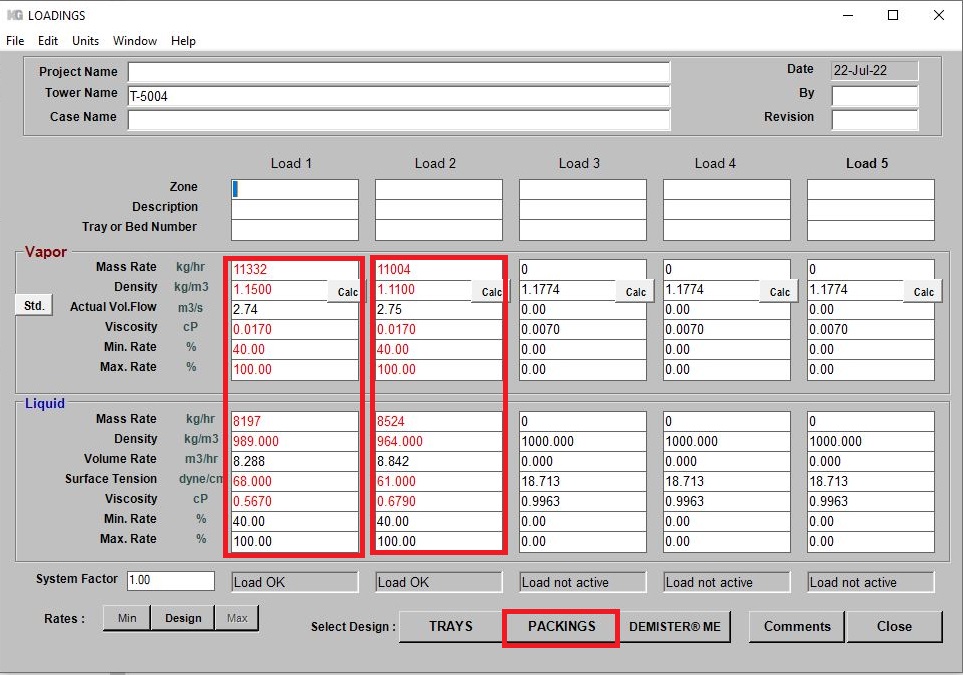 Fill-up the box accordingly and Click Options and select Constant liquidNote that please check pressure drop
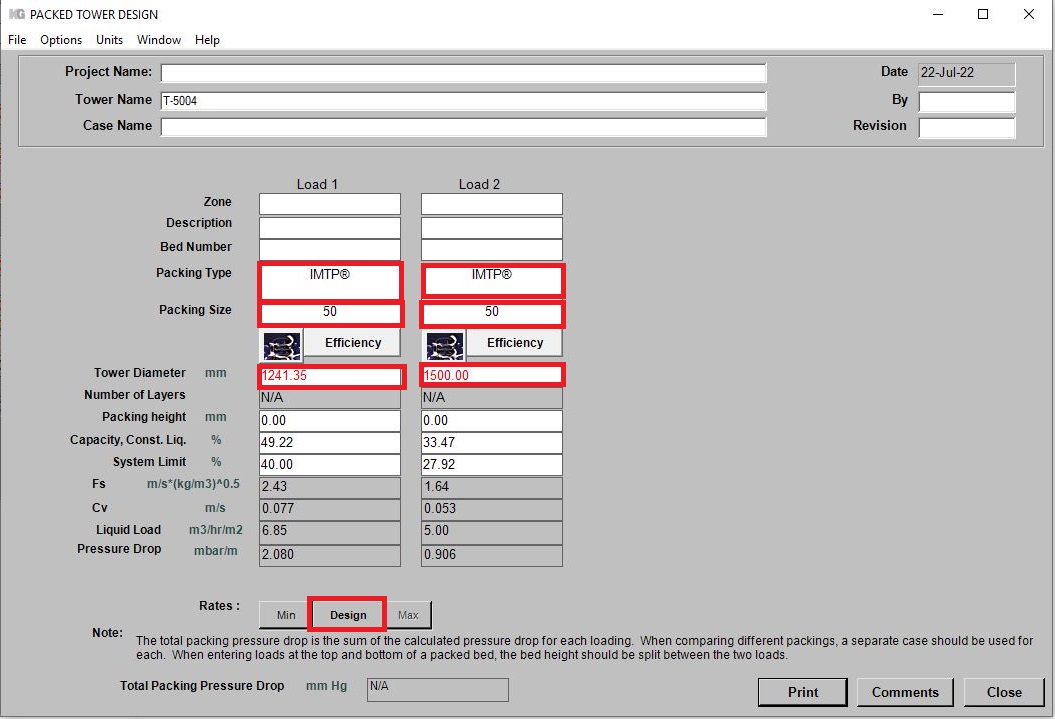 Comparison


Notice that if the height of the tower is 5 m then the total dp according to KG Tower is 10 mbar it means that the minimum ID for the packed tower is 1250.
Mechanical features
Support Plates
Every packed bed will need a support. Two critical factors to be considered in the design of a packing
    support are:
The ability to physically retain and support the packed bed under column operating conditions.
A high percentage of open area to allow unrestricted countercurrent flow of down coming liquid
   and upward flowing vapor so the packing capacity is not limited.
Koch-Glitsch has three types of support grids, namely Model 802 , Model 804 , Model 814, among which  
 804 and 814 are suitable for random packing and since 814 is not suitable for diameter above 900 mm,
 Model 804 is selected.
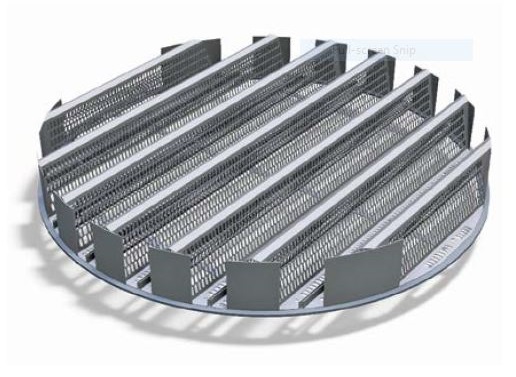 Thank you for your attention
Educational Institute for Equipment and Process Design
Mohammadreza Behrouzi
+989107884134